中文注音鍵盤簡介
注音鍵盤
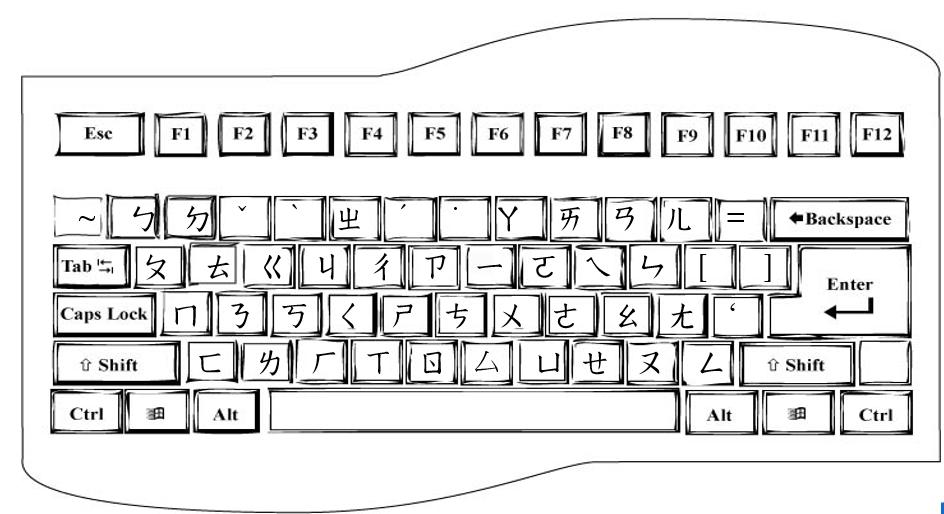 2
範例：知（ㄓ）
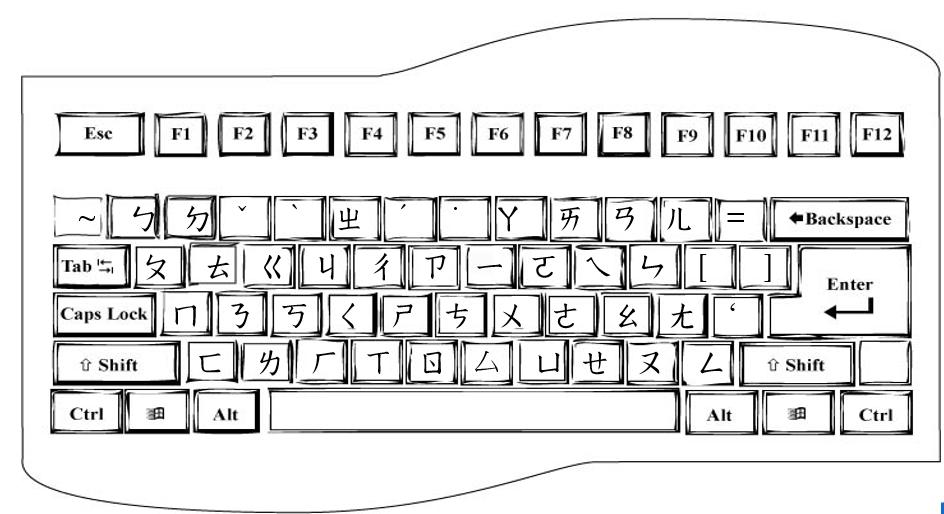 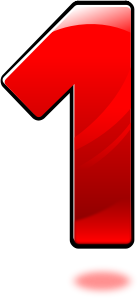 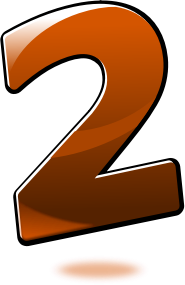 3
範例：好（ㄏㄠˇ）
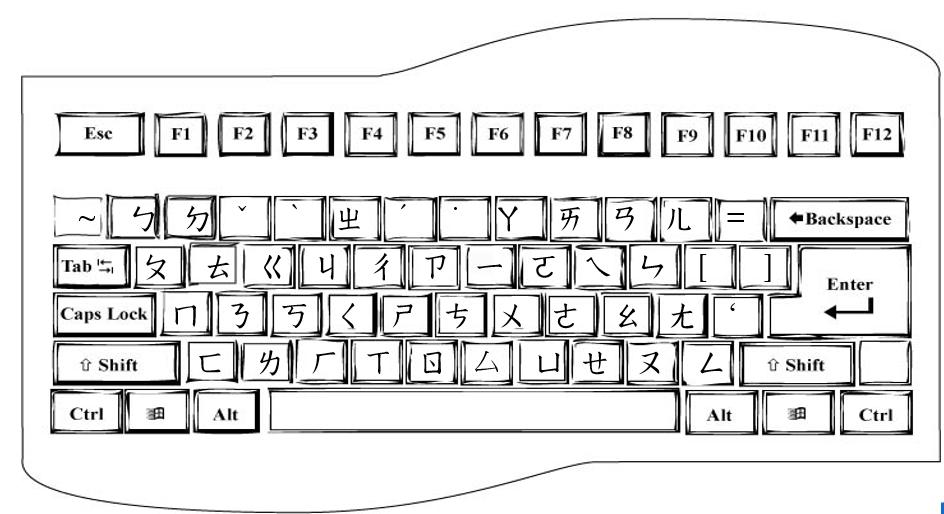 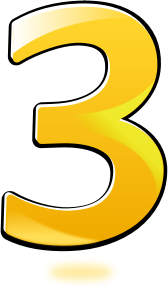 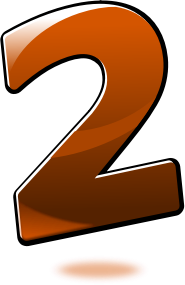 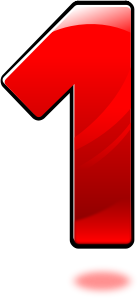 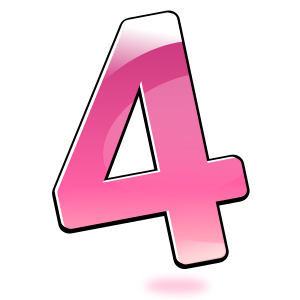 4
範例：水（ㄕㄨㄟˇ）
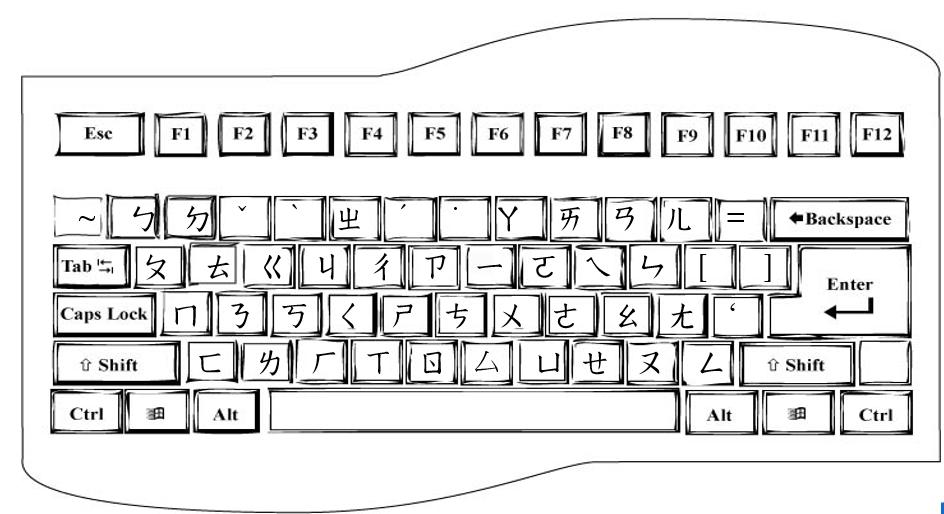 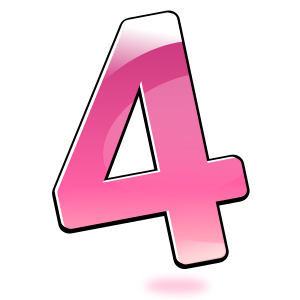 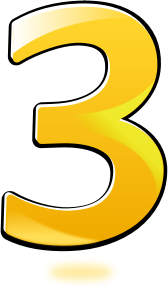 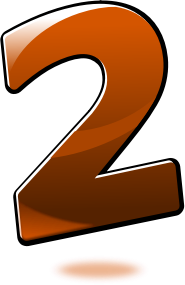 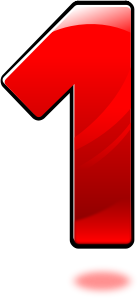 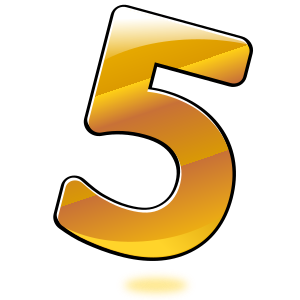 5
範例：香（ㄒㄧㄤ）
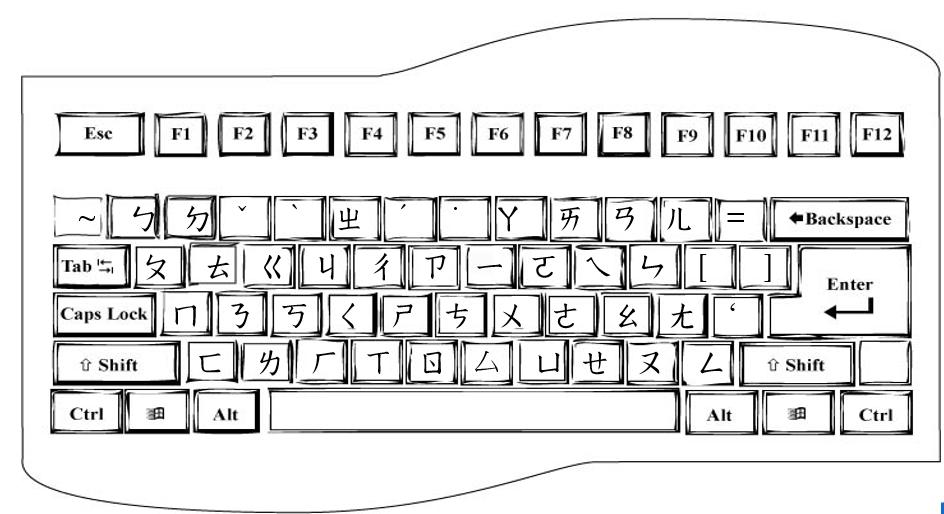 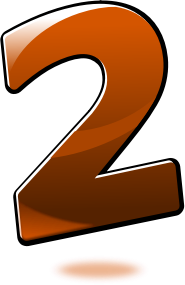 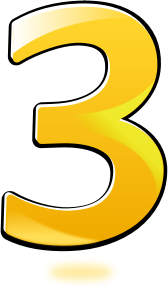 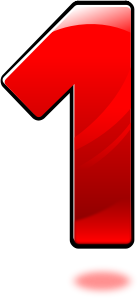 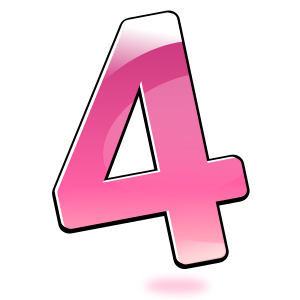 6